Distributed ledger technology in securities payment, clearing and settlement
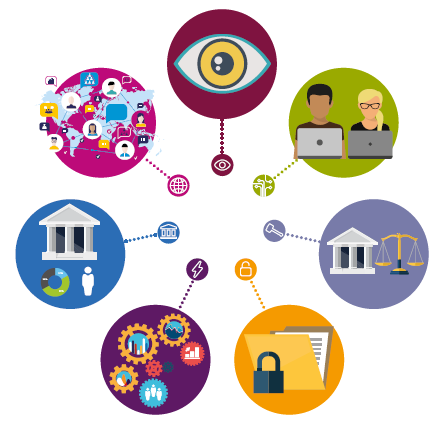 BRA Day
Berlin, 13.07.2018
Olha Kravchenko
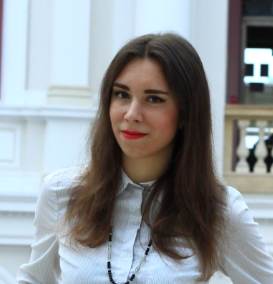 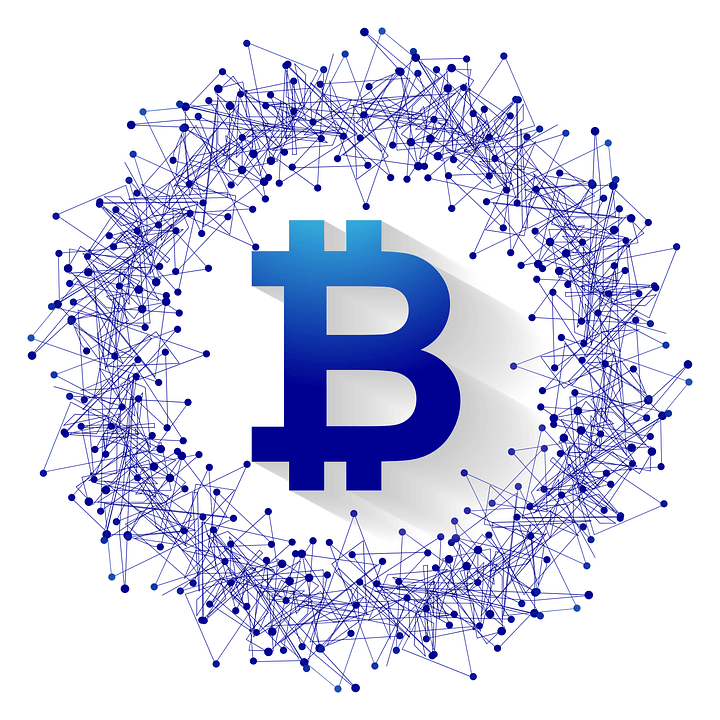 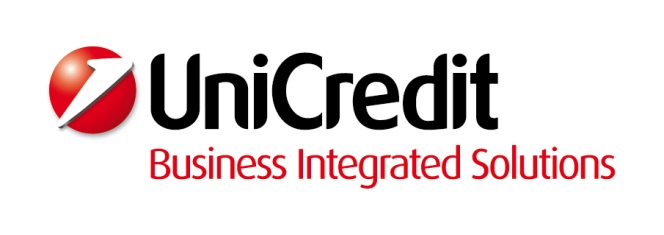 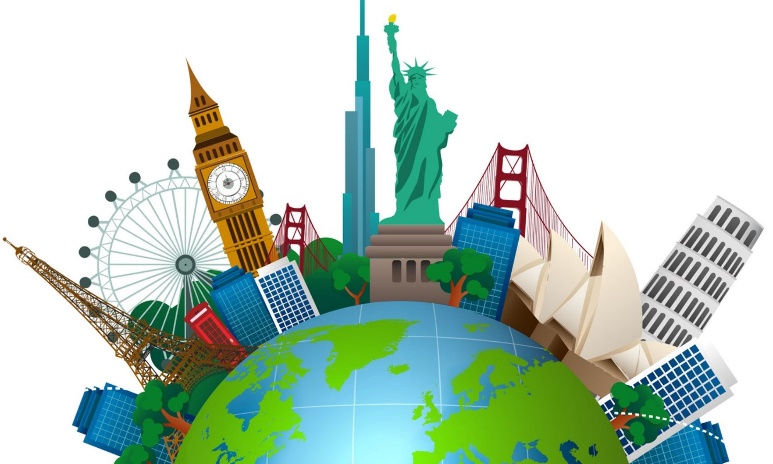 Topic and problem description:
CCPs - Central clearing counterparties
DLT - Distributed ledger technology
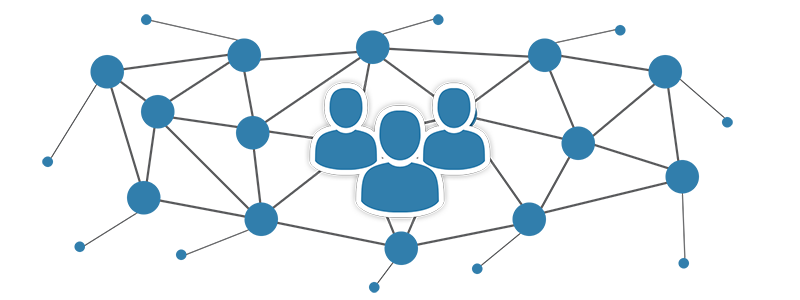 Possible benefits of Distributed Ledger Technology for securities markets:
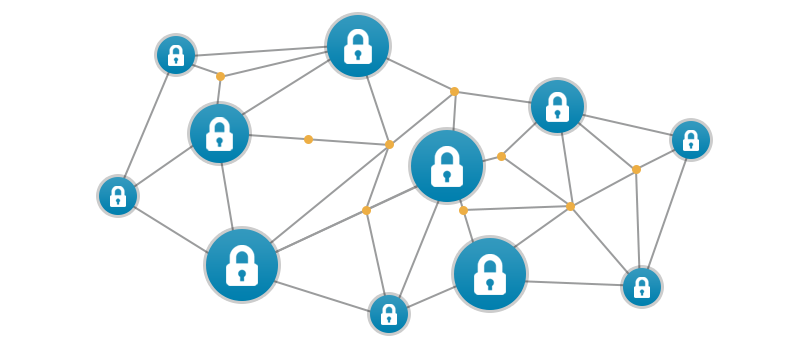 Key issues and possible risks
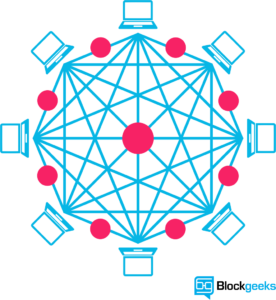 Thank you for attention!
Questions?
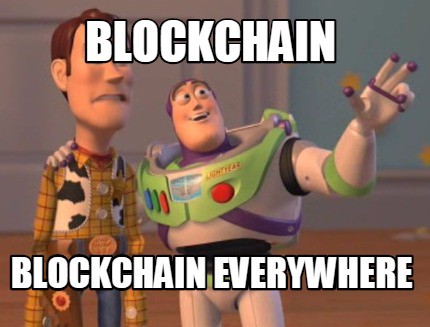